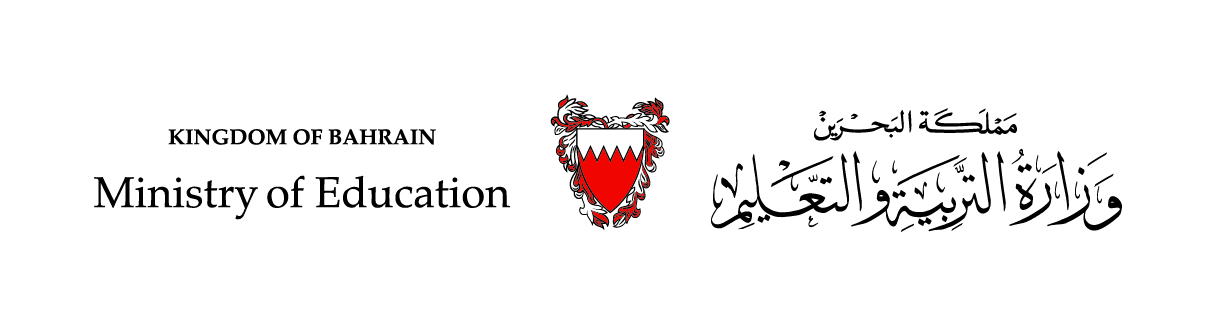 إسم و رمز المساق:
                                قانون العمل-  قان322 - 806
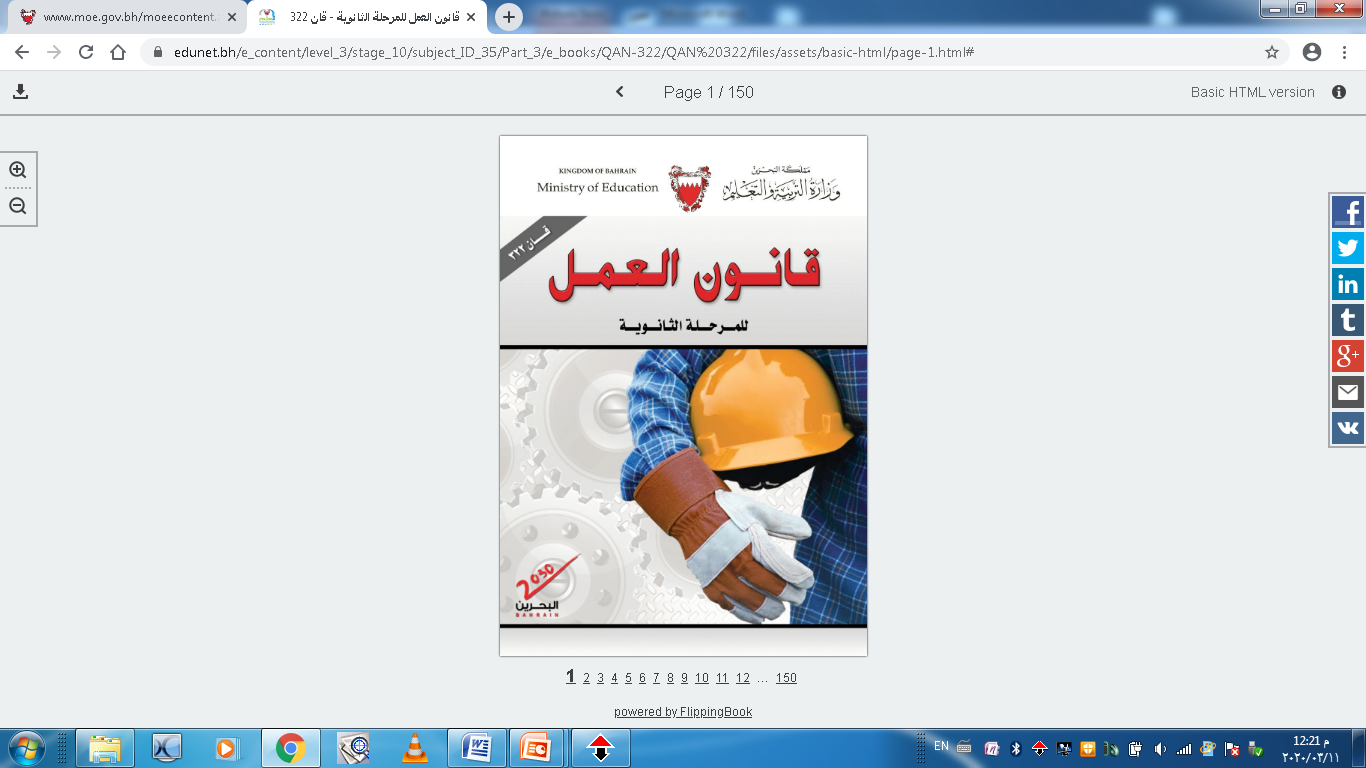 الوحدة الثانية:: مفهوم عقد العمل والمراحل الممهدة له
الدرس الرابع
 الوساطة في إبرام عقد العمل والمراحل الممهدة له
الصفحات 46 - 53
المرحلة الثانوية – المستوى الثاني
وزارة التربية والتعليم –الفصل الدراسي الثاني 2020-2021م
قان322 - 806
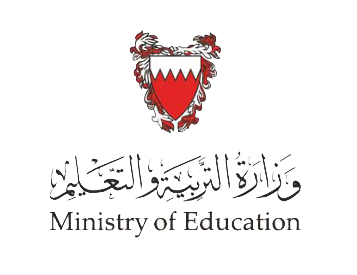 الوساطة في إبرام عقد العمل والمراحل الممهدة له
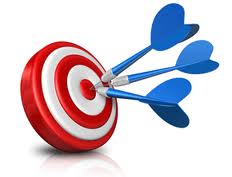 أهـداف الدرس
يتوقع من الطالب بعد دراسة هذا الدرس أن:
يلم بعمليات الوساطة في إبرام عقد العمل.
يتعرف الجهود المبذولة لمساعدة المتعطلين عن العمل.
يلم بأحكام رعاية وتشغيل المعاقين.
وزارة التربية والتعليم –الفصل الدراسي الثاني 2020-2021م
قان322 - 806
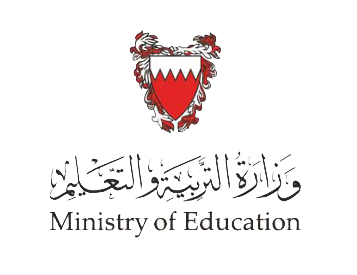 الوساطة في إبرام عقد العمل والمراحل الممهدة له
أولا: دور هيئة تنظيم سوق العمل في تشغيل العمالة الوطنية:
أنشأ المشرّع هيئة تنظيم سوق العمل بمقتضى القانون 19 لسنة 2006م، وخولها مباشرة كافة المهام والصلاحيات اللازمة لتنظيم سوق العمل بالمملكة وتنظيم تصاريح العمل وتراخيص وكالات توريد العمال ومكاتب التوظيف وتصاريح مزاولة أصحاب العمل الأجانب للعمل بالمملكة، وخولها على الأخص بالآتي:
1- وضع وتنفيذ خطة وطنية لسوق العمل تتضمن تشغيل العمالة الوطنية.
2- جمع وتحليل البيانات والمعلومات والإحصاءات المتعلقة بسوق العمل.
وزارة التربية والتعليم –الفصل الدراسي الثاني 2020-2021م
قان322 - 806
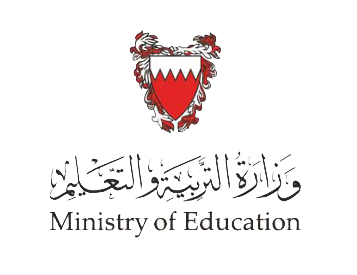 الوساطة في إبرام عقد العمل والمراحل الممهدة له
3- اقتراح برامج وسياسات من شأنها تطوير سوق العمل.
4- توعية وتوجيه وإرشاد العمال وأصحاب العمل والكافة بشأن حقوق وواجبات وقيم وأخلاقيات العمل والسلامة المهنية.
5- اقتراح وتحصيل الرسوم المفروضة على تراخيص العمل.
6- العمل كجهة مركزية لتلقي الطلبات وإصدار تصاريح العمل.
7- إجراء دعم البحوث والدراسات في مجال سوق العمل.
وزارة التربية والتعليم –الفصل الدراسي الثاني 2020-2021م
قان322 - 806
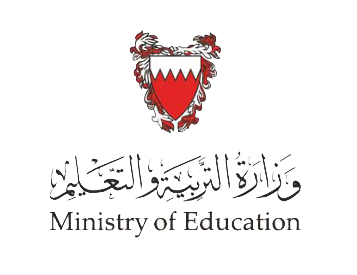 الوساطة في إبرام عقد العمل والمراحل الممهدة له
ثانيًا: حصر احتياجات سوق العمل (الوظائف، العمال):
على من يرغب من المواطنين في الحصول على فرصة عمل أن يسجل اسمه وبياناته بوزارة العمل، ويحصل منها على شهادة قيد بدون مقابل، وتتولى الوزارة فيما بعد ترشيحه للوظائف والأعمال لدى المؤسسات والشركات. ويحصل الباحث عن عمل عادة على أكثر من فرصة للترشح.
ثالثًا: إنشاء مكاتب للتوسط في توظيف المواطنين:
سمح المشرّع بإنشاء مكاتب للتوسط في تشغيل المواطنين المتعطلين عن العمل، بعد حصولها على تصريح من هيئة تنظيم سوق العمل، ولا يتحمل العامل أي مقابل مالي لها، وإلا تعرض القائمون عليها للعقاب الجنائي.
وزارة التربية والتعليم –الفصل الدراسي الثاني 2020-2021م
قان322 - 806
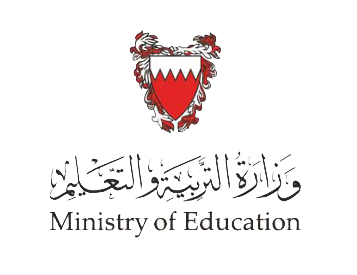 الوساطة في إبرام عقد العمل والمراحل الممهدة له
رابعًا: استقدام العمال الأجانب من خلال وكالات التوريد:
نظم قانون العمل استقدام الأيدي العاملة الأجنبية للعمل في المملكة، سواء تم هذا الاستقدام بمعرفة صاحب العمل نفسه أم من خلال وكالة توريد مرخص لها بذلك، ولا يجوز لهذه المكاتب الحصول أي مقابل مالي من العامل الأجنبي نظير تلك الوساطة.
خامسًا: إلزام أصحاب الأعمال باستخدام نسبة معينة من العمال المعاقين المؤهلين مهنيًا:
المعاق: هو الشخص الذي يعاني من نقص في بعض قدراته الجسدية أو الحسية أو الذهنية؛ نتيجة مرض أو حادث أو سبب خلقي أو عامل وراثي أدى لعجزه كليًا أو جزئيًا عن العمل.
وزارة التربية والتعليم –الفصل الدراسي الثاني 2020-2021م
قان322 - 806
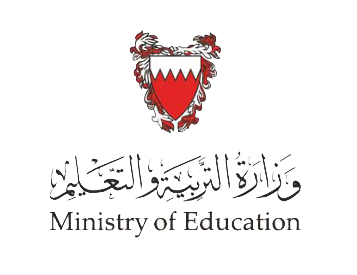 الوساطة في إبرام عقد العمل والمراحل الممهدة له
نظم القانون رقم 74 لسنة 2006م بشأن رعاية وتأهيل وتشغيل المعاقين، حماية المعاقين من خلال الآتي:
1- أوجب القانون إنشاء دور رعاية ومراكز ومعاهد تأهيل متخصصة، لرعاية وتأهيل المعافين مهنيًا.
2- سمح القانون للمعاق بأن يسجل بياناته في وزارة العمل، بناء على شهادة التأهيل المهني، ويعفى من شرط اللياقة الصحية.
3- ألزم القانون أصحاب الأعمال ممن يبلغ عدد العاملين لديهم خمسين عاملاً فأكثر، باستخدام نسبة من المعاقين لا تقل عن 2% من مجموع عدد عمال المنشأة.
4- أوجب القانون تمتع المعاق بكافة المزايا والحقوق التي يتمتع بها غيره من العمال غير المعاقين في المنشأة وذلك طبقًا لقاعدة المساواة.
5- إن امتنع صاحب العمل عن تعيين المعاق عوقب بعقوبة جنائية، والتزم أن يدفع له أجر الوظيفة لمدة سنة أو  أن يقوم بتعيينه لديه أو يعين لدى غيره.
وزارة التربية والتعليم –الفصل الدراسي الثاني 2020-2021م
قان322 - 806
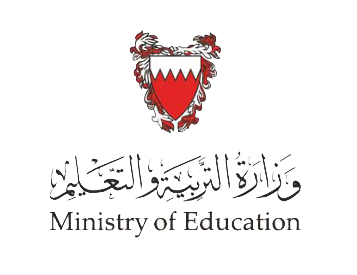 الوساطة في إبرام عقد العمل والمراحل الممهدة له
سادسًا: عقود خلال المراحل الممهدة لعقد العمل:
قد يمر الفرد بمرحلة تمهيدية تسبق إبرام عقد العمل، يبرم خلالها عقد تلمذة مهنية، لتعلم أصول المهنة أو الحرفة التي يرغب في الالتحاق بها، وقد يبرم عقد عمل ولكن بشرط التجربة، وسنوضح ذلك على النحو الآتي:
( أ ) عقد التلمذة المهنية:
التلميذ المهني: هو كل من يتعاقد مع صاحب عمل بقصد تعلم حرفة أو مهنة أو صناعة خلال مدة محددة يلتزم خلالها العمل تحت إدارته أو إشرافه مقابل أجر أو مكافأة.
وزارة التربية والتعليم –الفصل الدراسي الثاني 2020-2021م
قان322 - 806
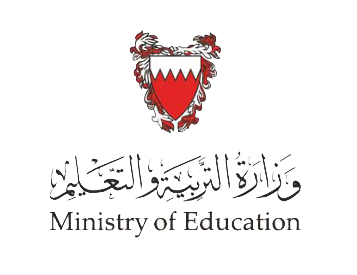 الوساطة في إبرام عقد العمل والمراحل الممهدة له
ويتضمن عقد التلمذة المهنية الآتي:
1 – هو اتفاق يتعهد صاحب العمل بتدريب التلميذ حرفة معينة.
2- عقد التلمذة ليس عقد عمل، وإنما تعلم التلميذ المهني حرفة معينة.
3- أجر التلميذ المهني أقل من أجر العامل.
4- تنظم التلمذة المهنية بقرار من وزير العمل، وذلك لتحديد المهن الخاضعة للتلمذة.
5- يجب أن يكون عقد التلمذة المهنية مكتوب باللغة العربية.
وزارة التربية والتعليم –الفصل الدراسي الثاني 2020-2021م
قان322 - 806
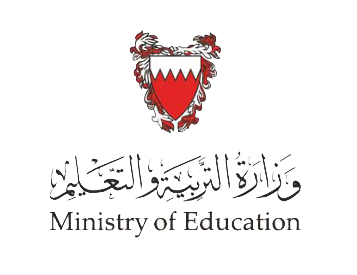 الوساطة في إبرام عقد العمل والمراحل الممهدة له
( ب ) عقد العمل تحت التجربة:
قد يفضل العامل أو صاحب العمل أو كلاهما اللجوء إلى إبرام عقد عمل بشرط التجربة أو مقترن بشرط التجربة، وذلك قبل المضي قدمًا في التقيد بعقد عمل نهائي؛ ذلك لتمكن أي طرفيه خلال مدة التجربة من إنهائه دون مسؤولية قبل الطرف الآخر إذا لم يرضى عن نتيجة التجربة.
مدة التجربة:
لطرفي العقد حرية تحديد المدة بما لا يزيد على ثلاثة أشهر كقاعدة عامة، وستة أشهر في المهن التي يصدر بتحديدها قرار عن وزير العمل، ويجب أن يكون شرط التجربة مكتوبًا، ولا يجوز حتى برضاء الطرفين الاتفاق على مدة التجربة أكبر من المدد سالفة الذكر.
وزارة التربية والتعليم –الفصل الدراسي الثاني 2020-2021م
قان322 - 806
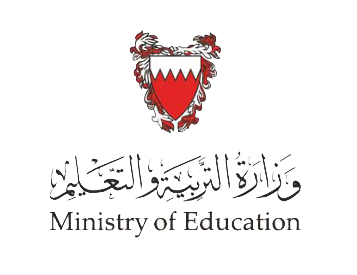 الوساطة في إبرام عقد العمل والمراحل الممهدة له
هل يجوز تجديد مدة التجربة؟
إذا اتفق الطرفان على مدة تجربة وفشلت التجربة، انتهى العقد، فلا يجوز أن يتفقا مرة أخرى على تجديد التجربة لأداء نفس العمل، أما إذا استمر الطرفان ضمنًا في تنفيذ العقد بعد انتهاء مدة التجربة، فمعنى ذلك نجاح التجربة وتحول العقد إلى عقد عمل غير محدد المدة.
الحق في إنهاء عقد العمل تحت التجربة خلال مدته:
لأي من طرفي عقد العمل تحت التجربة، إذا لم يرضى عن نتيجة التجربة، الحق في إنهاء العقد في أي وقت خلال فترة التجربة، بشرط إخطار الطرف الآخر قبل يوم واحد على الأقل من الإنهاء.
وزارة التربية والتعليم –الفصل الدراسي الثاني 2020-2021م
قان322 - 806
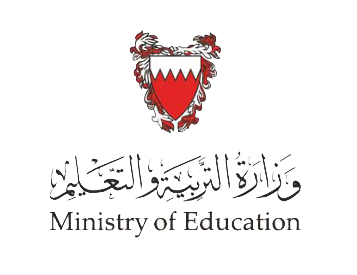 اختبر معلوماتك
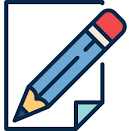 عقد التلمذة المهنية غرضه الأساسي ليس أداء عمل وإنما تعلم التلميذ المهني حرفة معينة.
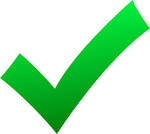 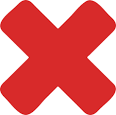 وزارة التربية والتعليم –الفصل الدراسي الثاني 2020-2021م
قان322 - 806
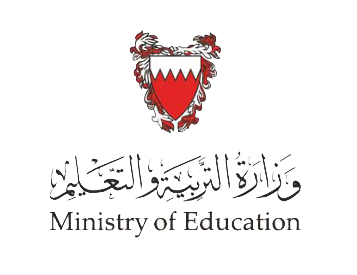 اختبر معلوماتك
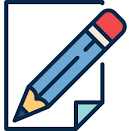 مدة عقد تحت التجربة هي 5 أشهر.
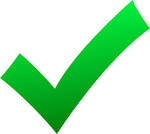 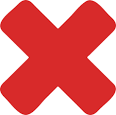 وزارة التربية والتعليم –الفصل الدراسي الثاني 2020-2021م
قان322 - 806
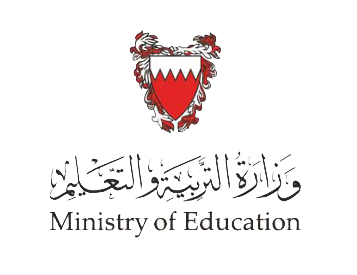 اختبر معلوماتك
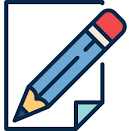 إذا امتنع صاحب العمل عن تعيين المعاق لديه عوقب بعقوبة جنائية.
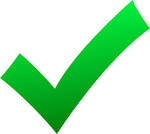 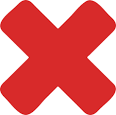 وزارة التربية والتعليم –الفصل الدراسي الثاني 2020-2021م
قان322 - 806
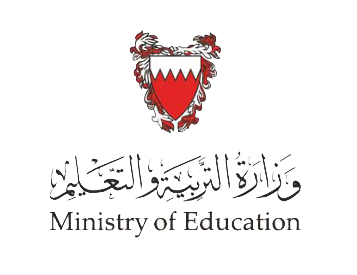 اختبر معلوماتك
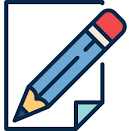 الحق في إنهاء عقد العمل تحت التجربة، بشرط إخطار الطرف الآخر بعد انتهاء مدة العقد.
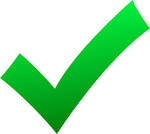 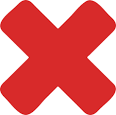 وزارة التربية والتعليم –الفصل الدراسي الثاني 2020-2021م
قان322 - 806
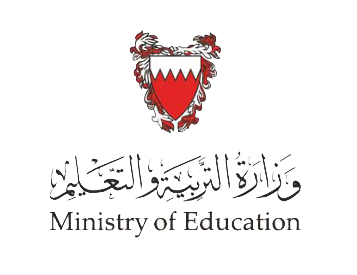 اختبر معلوماتك
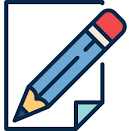 يجب أن يكون عقد التلمذة المهنية مكتوبًا باللغة الإنجليزية.
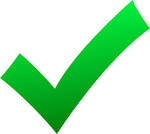 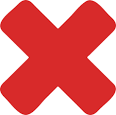 وزارة التربية والتعليم –الفصل الدراسي الثاني 2020-2021م
قان322 - 806
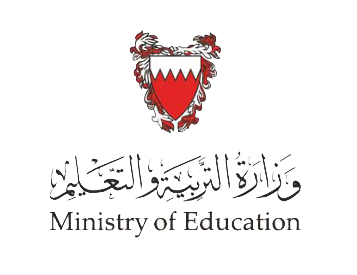 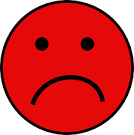 حاول مرة أخرى
الرجوع
وزارة التربية والتعليم –الفصل الدراسي الثاني 2020-2021م
قان322 - 806
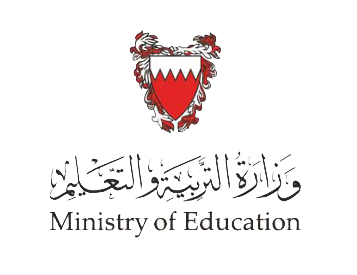 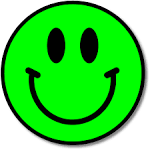 ممتاز! إجابة صحيحة
الرجوع
وزارة التربية والتعليم –الفصل الدراسي الثاني 2020-2021م
قان322 - 806
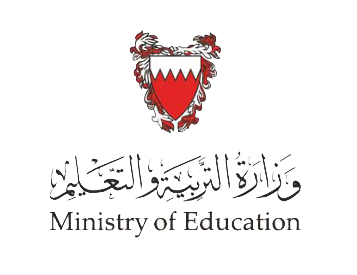 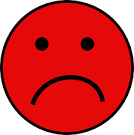 حاول مرة أخرى
الرجوع
وزارة التربية والتعليم –الفصل الدراسي الثاني 2020-2021م
قان322 - 806
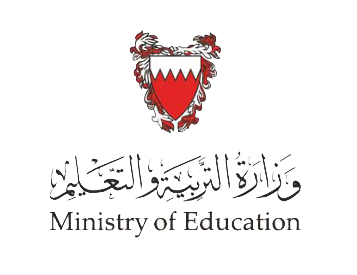 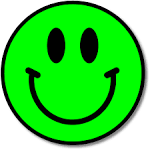 ممتاز! إجابة صحيحة
الرجوع
وزارة التربية والتعليم –الفصل الدراسي الثاني 2020-2021م
قان322 - 806
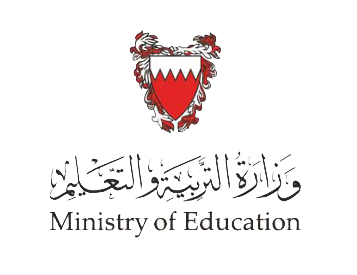 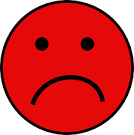 حاول مرة أخرى
الرجوع
وزارة التربية والتعليم –الفصل الدراسي الثاني 2020-2021م
قان322 - 806
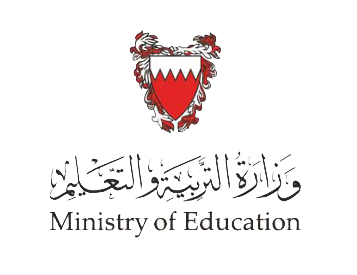 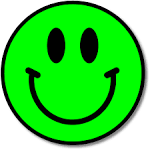 ممتاز! إجابة صحيحة
الرجوع
وزارة التربية والتعليم –الفصل الدراسي الثاني 2020-2021م
قان322 - 806
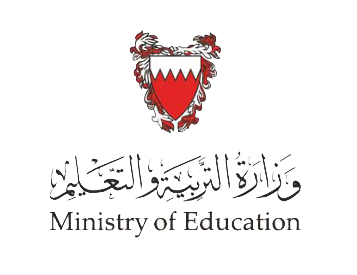 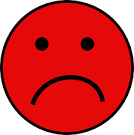 حاول مرة أخرى
الرجوع
وزارة التربية والتعليم –الفصل الدراسي الثاني 2020-2021م
قان322 - 806
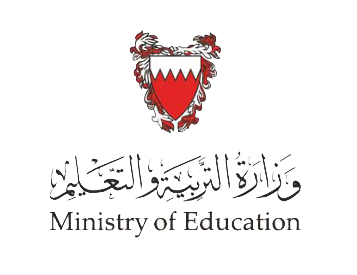 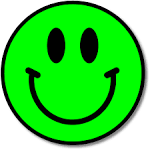 ممتاز! إجابة صحيحة
الرجوع
وزارة التربية والتعليم –الفصل الدراسي الثاني 2020-2021م
قان322 - 806
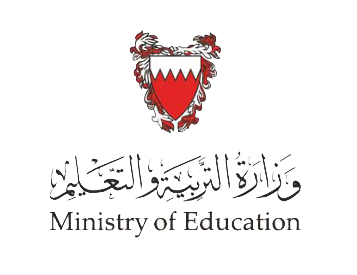 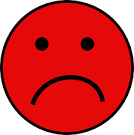 حاول مرة أخرى
الرجوع
وزارة التربية والتعليم –الفصل الدراسي الثاني 2020-2021م
قان322 - 806
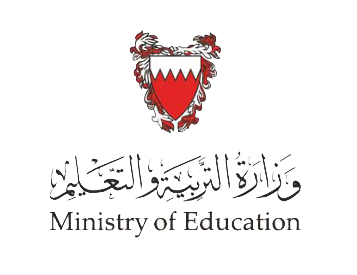 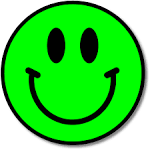 ممتاز! إجابة صحيحة
التالي
وزارة التربية والتعليم –الفصل الدراسي الثاني 2020-2021م
قان322 - 806
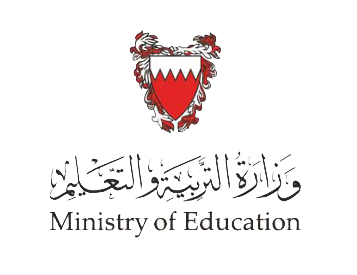 انتهاء الدرس
أن يكون حقق الطالب أهداف الدرس:
يلم بعمليات الوساطة في إبرام عقد العمل.
يتعرف الجهود المبذولة لمساعدة المتعطلين عن العمل.
يلم بأحكام رعاية وتشغيل المعاقين.
لمزيد من المعلومات:
www.Edunet.com1- زيارة البوابة التعليمية 
2- حل أسئلة وأنشطة الكتاب المدرسي.
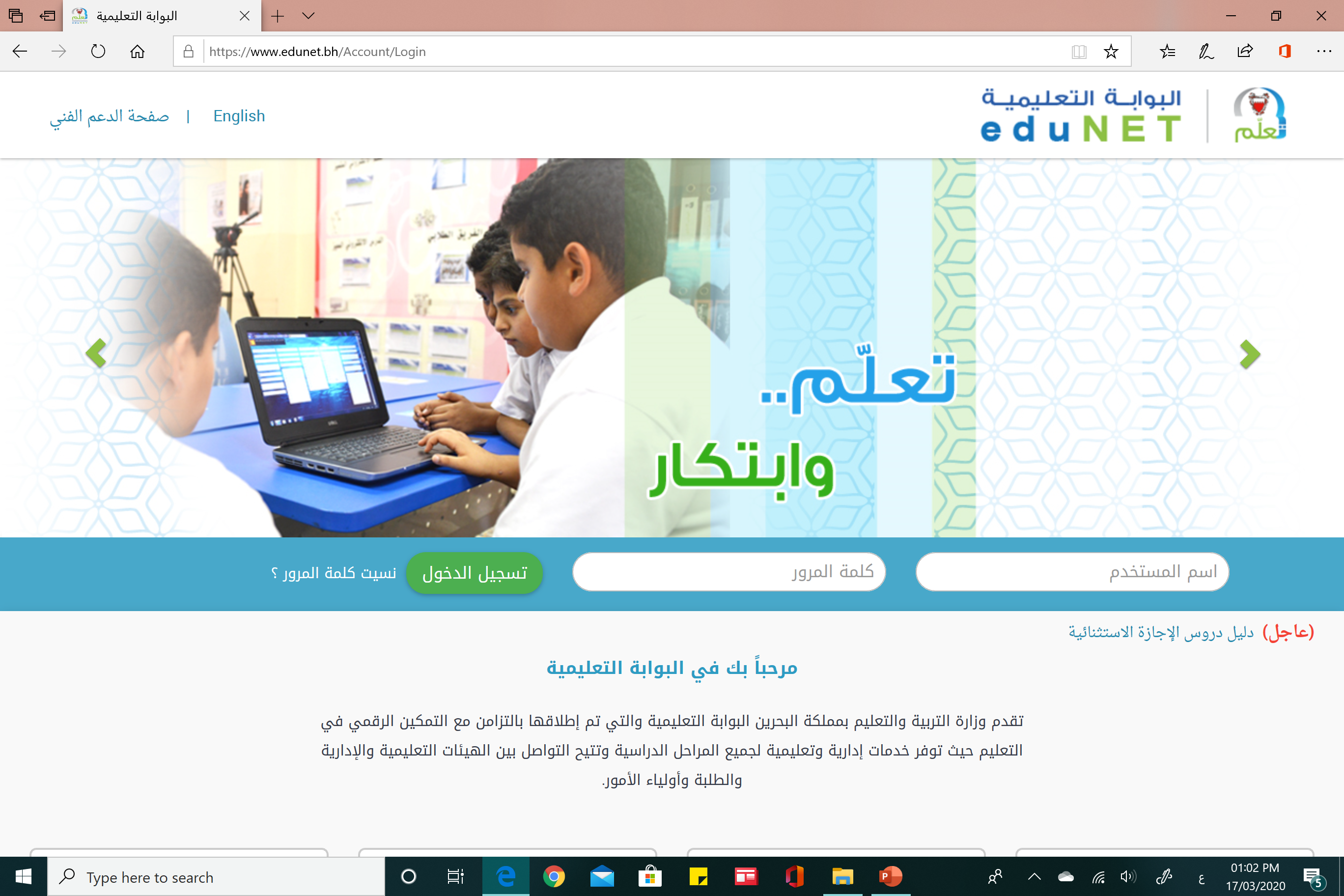 وزارة التربية والتعليم –الفصل الدراسي الثاني 2020-2021م